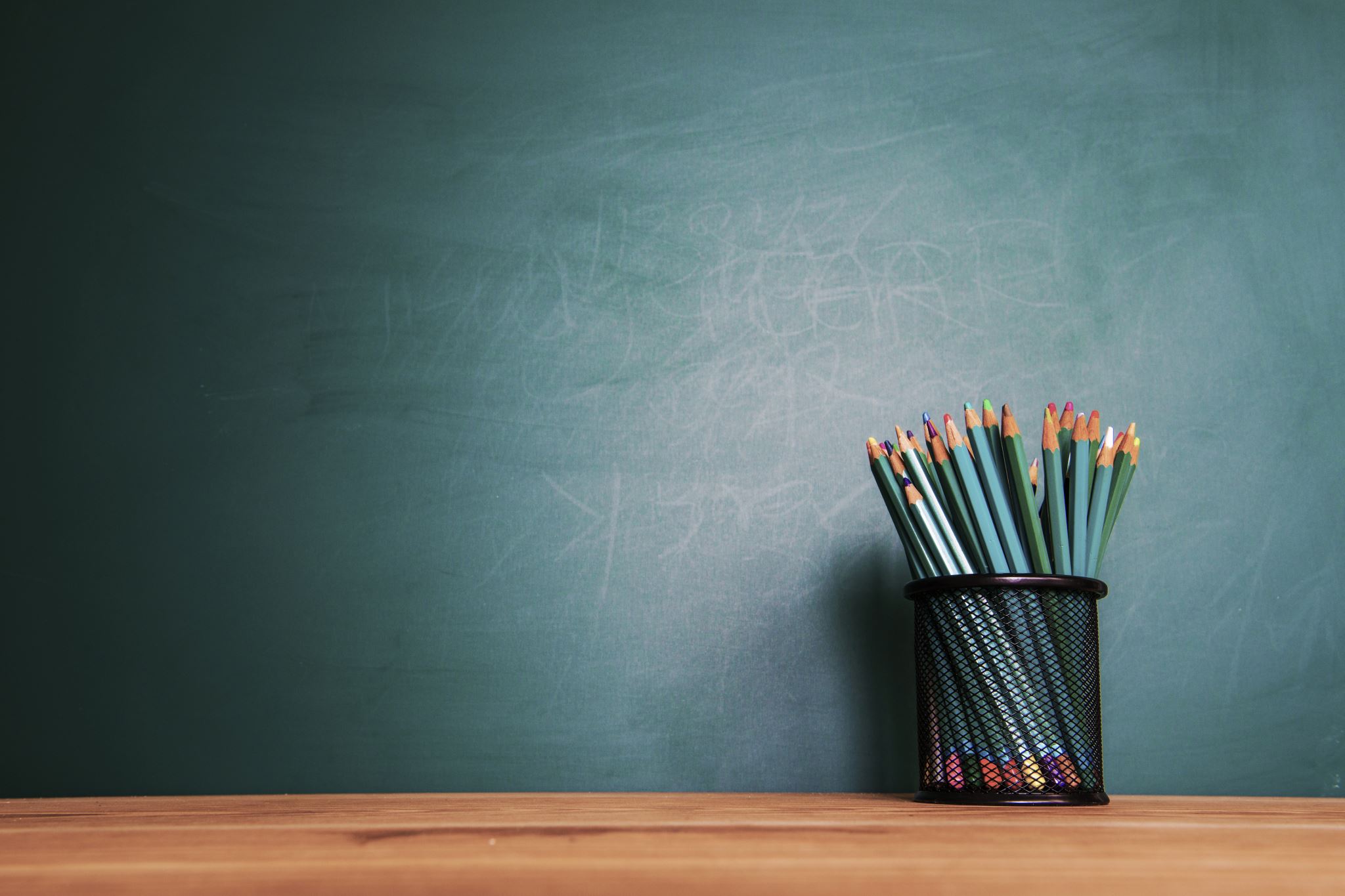 Nacionalinių mokinių pasiekimų patikrinimų rezultatai 2024m.
Klaipėdos Prano Mašioto progimnazija 
direktoriaus pavaduotoja ugdymui Audronė Pivorienė 
                                          2024-04-11
NMPP dalyvavo
4 klasių - 69 mokiniai. 
Matematikos NMPP  - 62 mokiniai (89,9%).
Skaitymo NMPP –67 mokinių (97,1%).
Ketvirtų klasių mokinių  pasiekimų rezultatų 
procentinis vidurkis siekė
4 kl. NMPP rezultatai
NMPP dalyvavo
8 klasių  - 78 mokiniai. 
Matematikos NMPP  - 74 mokiniai (94,9%).
Skaitymo NMPP –73 mokinių (93,6%).
Aštuntokų klasių mokinių  pasiekimų rezultatų 
procentinis vidurkis siekė
8 kl. NMPP rezultatai
Matematikos
Skaitymo